Mental Wellbeing Commission- 1 year onProfessor Wendy Reid
  Medical Director & Director of Education & Quality 
Health Education England
[Speaker Notes: One year ago (20th Feb) the commission report was launched by our Secretary of State for Health, Matt Hancock]
Context
Reports of distress, burnout and harms amongst doctors in the UK and across modern healthcare systems
Much broader including learners and wider workforce
High rates of suicide in some professional groups 
Social and societal context
Moral labour
Moral burden
Personal and professional isolation and loneliness
Impact of media including social media
[Speaker Notes: Sir Keith Pearson was asked to lead the commission by the previous secretary of state, as it was clear that we needed to better understand the challenges facing our learners and staff throughout the NHS in maintaining their mental wellbeing in the workplace and agree ways this could be improved]
NHS Staff and LearnersMental Wellbeing Commission
Stage 3 Wider stakeholder engagement
Online engagement platform and survey. Input from learners, staff at many levels and educators. 3300 engaged, 738 formally responded;

Regularly missed meal breaks ;
38% non-clinical staff
35% postgraduates Missed in last week
60% missed a meal in the last week

¾ of clinical staff reported distress or mental ill health
30% would not ‘disclose’
Stage 1
Team undertook a review of published literature

Working with academic partners with field expertise

Met with senior national thought leaders 

Culminating in an interim report to inform Commission deliberations
Stage 2   Evidence Hearing
Expert Commission Panel evidence sessions, site visits and interviews >100 hours.

Panel included NHSI, NHS Employers, Samaritans, Chaplaincy, RCPsych, NHS providers, GMC, Universities and patient representatives

Evidence included  Frontline staff, employers, psychologists, MIND, Tea and Empathy (Facebook group),  PHE, RCN, universities, Practitioner Health Programme and families bereaved by suicide
[Speaker Notes: The Commission took place over 1 year, and data was gathered over three stages.]
Recommendations
Support

Psychological support
Proactive & rapid Occupational Health
Supervisor support training
Proactive transition support
Post-incident support systems
Response to deaths by suicide
24/ 7 NHS ‘Samaritans’ style service
Culture and wellbeing

Wellbeing guardian and leaders
Self awareness and care
Wellness induction
Mental health disclosure
Community spaces and facilities (rest and on call)
Supportive allocations
‘Thriving at work’
[Speaker Notes: There were 33 recommendations in all, but the main themes across them focus on changing our culture within the NHS to one that encourages and supports mental wellbeing in thre workplace, and ensuring that we provide tangible psychological support to our students, learners and staff. Throughout the last year we have commenced programmes of work to implement some of these recommedations. NHSI are leading the work around the introduction of wellbeing guardians throughout all NHS trusts. HEE have been developing processes and resources to support wellness inductions ,mental health disclosure, and flexibilities within training proceses to best support those who need it. You will hear about some of this work in the workshops today.]
Thriving at work
Produce a mental health at work plan
Develop mental health awareness
Encourage mental health conversations and give support
Provide good working conditions
Promote effective people management
Routinely monitor mental health and well-being
Transparent internal and external reporting
Demonstrate accountability
Improve disclosure
Provision of in-house support
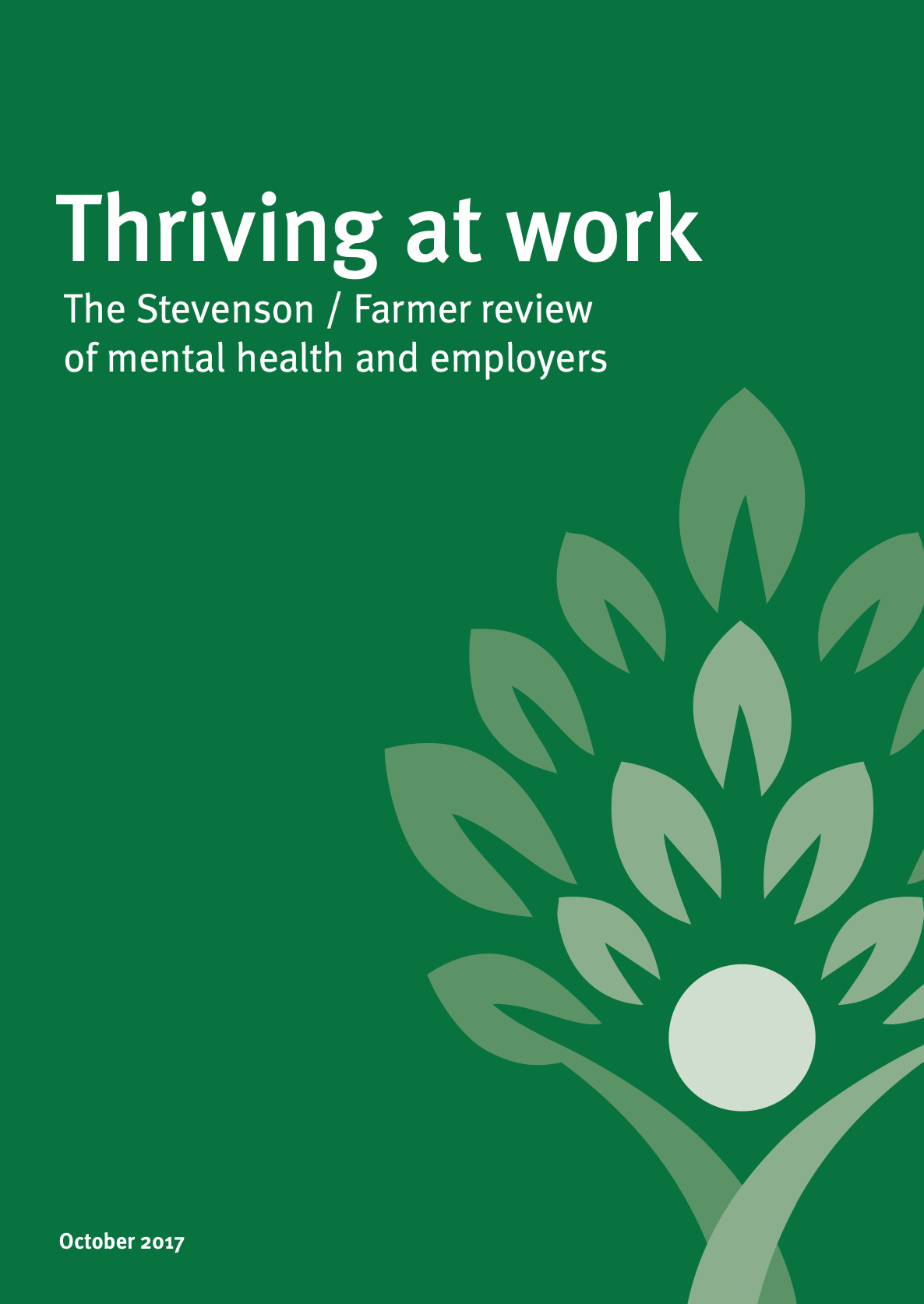 [Speaker Notes: The NHS Employers publication Thriving at Work set out practical steps to achieve improved wellbeing for our workforce, and the commission recommended that these be fully implementetd across the NHS]
Caring for doctors,Caring for patients
Autonomy and control
Voice, influence and fairness
Working conditions
Work schedule and rotas
Belonging
Team working
Compassionate culture and leadership
Competence
Manageable workload, team support, technology
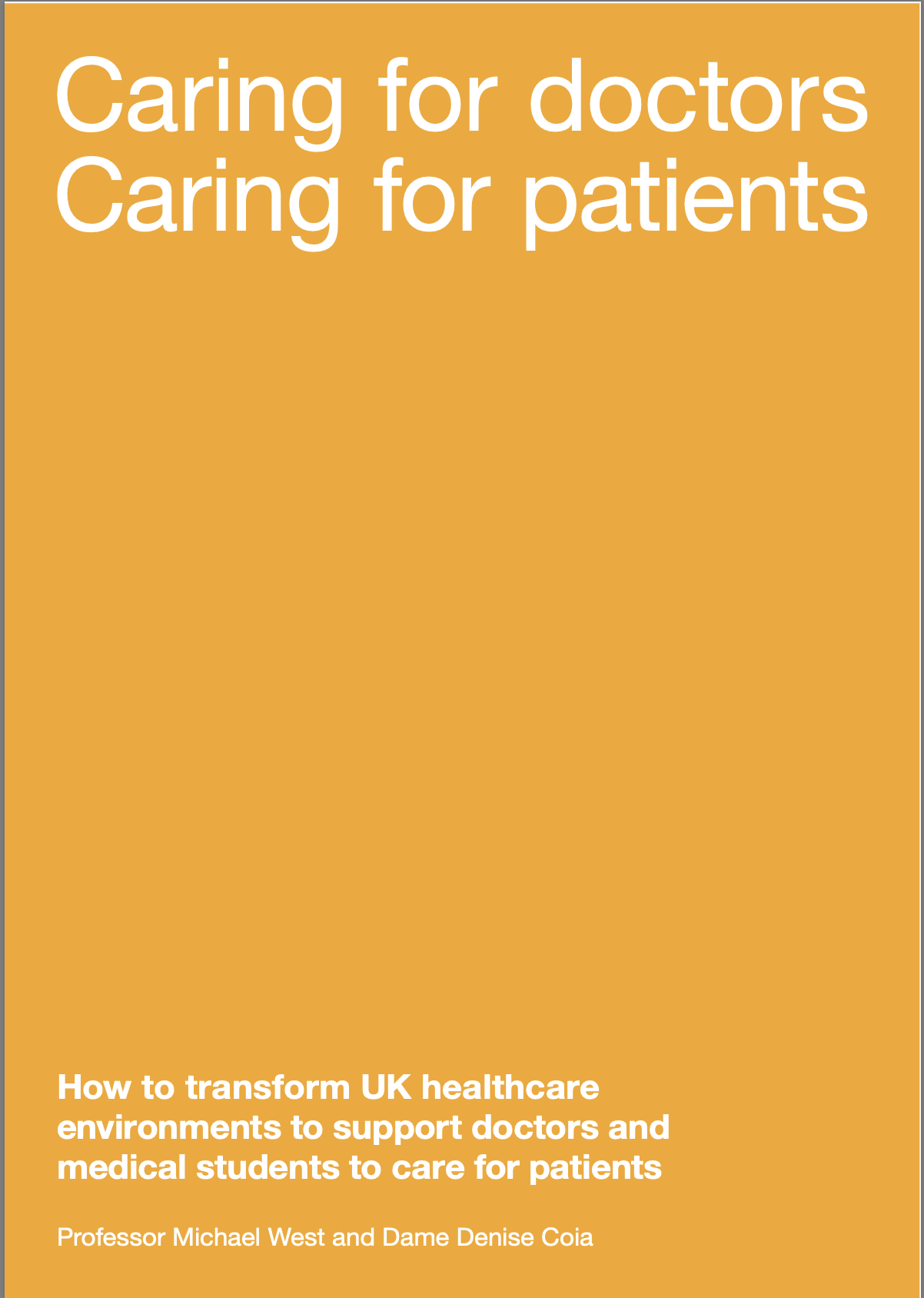 [Speaker Notes: The GMC report on the wellbeing of doctors was published last Autumn, and the recommendations from that chime with the key themes  we found during thw commission.]
NHS People Plan
Due to be published in Spring
NHS as Best Place to Work 
Compassionate inclusive leadership
Sufficient and capable workforce
Mental health programme
[Speaker Notes: Throughout this year NHSE, NHSI and HEE alongside stakeholders across the NHS have been developing a people plan, that will set out how we aim to grow, develop and support our NHS workforce over the next 5 years and beyond. The plan sets out how we will aspire to make the NHS the best place to work, setting out the measures and steps we intend to put in place to improve staff wellbeing and happiness at work. There will be a specific offer to support the mental wellbeing of our workforce, and a significant number of the commission recommendations will be address through the programmes of work set out in this plan.]